Momentum is a vector quantity.
True
False
The SI units of momentum are
momenta.
 quanta.
 Newtons.
 Newton seconds.
 not defined.
Which of Newton’s Laws can be written in terms of momentum?
0th
1st
2nd
3rd
all of the above
The total momentum of a system can be computed by summing the momentum of individual objects in the system.
True
False
When the total momentum of a system is constant,
The sum of external forces must be zero.
The sum of external forces is a nonzero constant.
We cannot say anything about the sum of external forces.
Both internal and external forces can change the total momentum of a system.
True
False
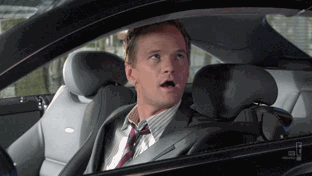